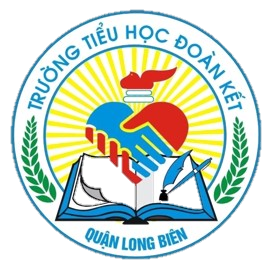 PHÒNG GIÁO DỤC VÀ ĐÀO TẠO QUẬN LONG BIÊN
              TRƯỜNG TIỂU HỌC ĐOÀN KẾT
LUYỆN TỪ VÀ CÂU
Luyện tập về từ đồng âm
Giáo viên: Lê Thị Hoa
KHỞI ĐỘNG
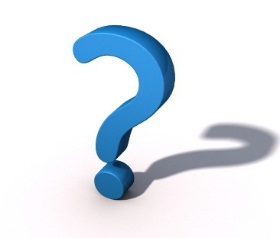 Đặt câu với từ: chiến hữu và hợp pháp
Luyện từ và câu
Luyện tập về từ đồng âm
Yêu cầu cần đạt
HS hiểu được nghĩa của các từ đồng âm trong các câu văn
Đặt được câu để phân biệt các từ đồng âm
KHÁM PHÁ
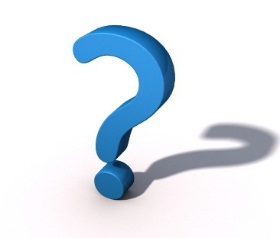 Thế nào là từ đồng âm. Cho ví dụ?
THỰC HÀNH
Điền tiếp vào chỗ trống để phân biệt nghĩa của từ đồng trong hai câu sau:
1
a/ Từ sáng sớm mọi người đã đổ ra đồng.
b/ Trên bàn có một bức tượng đồng rất đẹp.
Nghĩa của từ đồng trong câu a chỉ: …………................................
Nghĩa của từ đồng trong câu b chỉ: …………................................
2
Đặt câu để phân biệt các từ đồng âm: hay, kén.
[Speaker Notes: hay: biết là có điều nào đó đã xảy ra (hay tin)
hay: được đánh giá là có tác dụng gây được hứng thú hoặc cảm xúc tốt đẹp, dễ chịu
hay: một cách thường xuyên
hay: từ biểu thị quan hệ tuyển chọn giữa hai điều được nói đến, có điều này thì không có điều kia, và ngược lại
kén: tổ bằng tơ của một số loài sâu bướm dệt ra để ẩn lúc hoá nhộng; bọc sinh sản có vỏ cứng do một số loài sâu bọ tạo ra
kén: tìm chọn kĩ theo tiêu chuẩn nhất định (kén ăn, kén chọn)]
hay: biết là có điều nào đó đã xảy ra (hay tin)
hay: được đánh giá là có tác dụng gây được hứng thú hoặc cảm xúc tốt đẹp, dễ chịu
hay: một cách thường xuyên
hay: từ biểu thị quan hệ tuyển chọn giữa hai điều được nói đến, có điều này thì không có điều kia, và ngược lại
kén: tổ bằng tơ của một số loài sâu bướm dệt ra để ẩn lúc hoá nhộng; bọc sinh sản có vỏ cứng do một số loài sâu bọ tạo ra
kén: tìm chọn kĩ theo tiêu chuẩn nhất định (kén ăn, kén chọn)
Đố vui
a/ Mồm bò không phải mồm bò mà lại mồm bò.
3
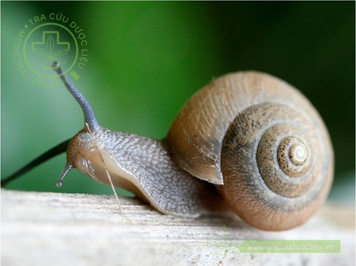 Đố vui
3
b) Hai ta tên thật giống nhau
Bạn bay trong gió ngắm bầu trời xanh
Tôi quanh quẩn giữa chiếc bàn
Giúp người giải trí luyện rèn thông minh.
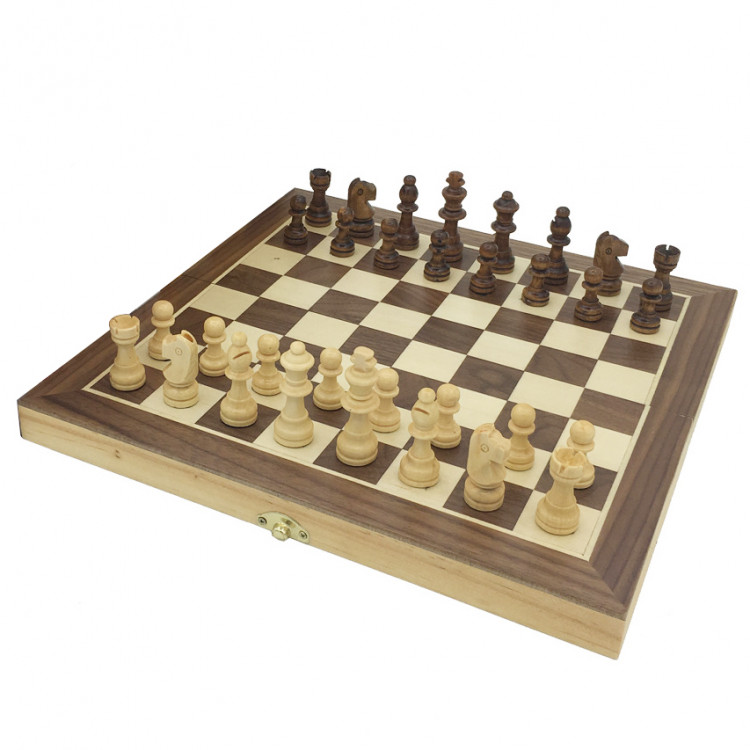 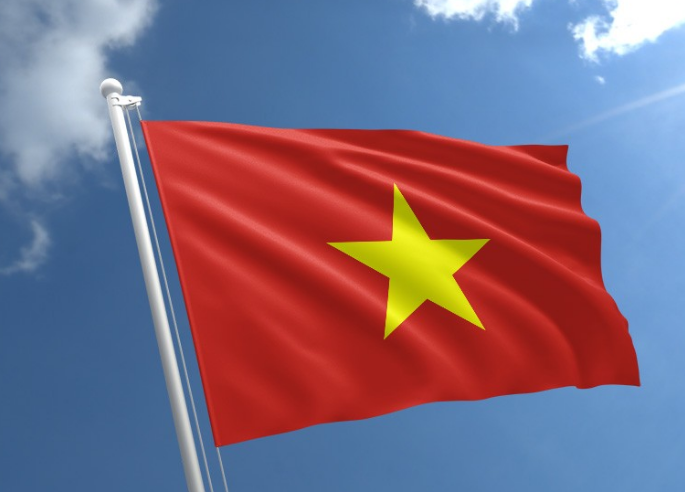 Đố vui
3
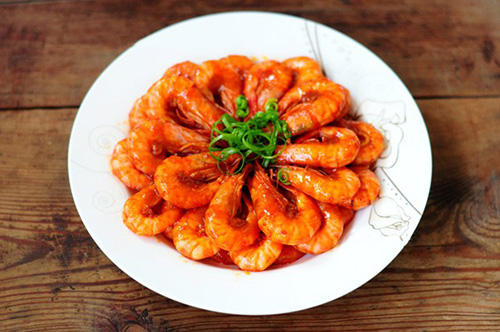 c) Chín đuôi chín đầu
    Da màu đỏ gạch
    Râu ria cắt sạch
    Hết chuyện tiến lùi.
VẬN DỤNG
Bài: Phân biệt từ đồng âm trong các câu sau: 
a)Ông khách hỏi giá chiếc mũ treo trên giá.

b) Để thắng trong trận đua xe đạp chậm, người chơi phải thắng liên tục.
Giá1: giá tiền
Giá 2: giá treo đồ vật( bằng sắt, gỗ…)
Thắng 1: giành chiến thắng trong cuộc thi nào đó.
Thắng 2:hành động cho xe dừng hoặc đi chậm lại.
VỀ NHÀ
- Em tìm thêm các từ đồng âm ngoài bài.
- Chuẩn bị bài sau: 
                    MRVT: Hữu nghị - Hợp tác.